PATRICIO
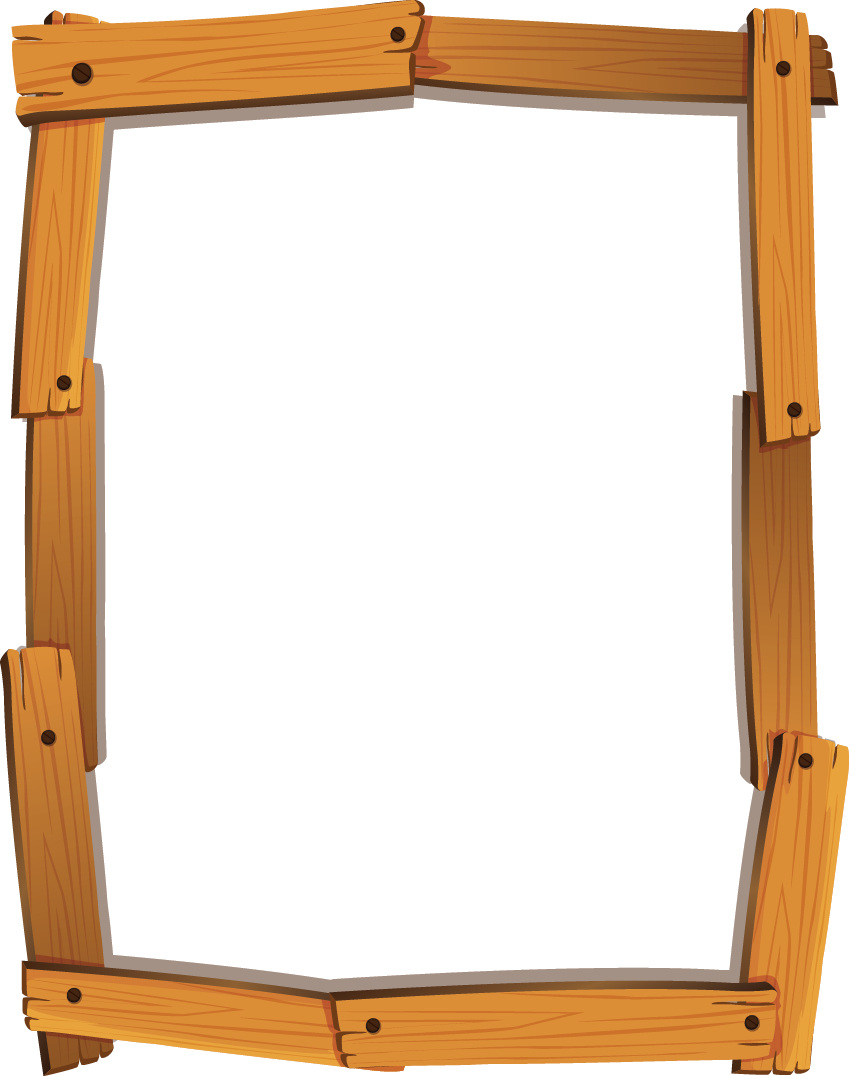 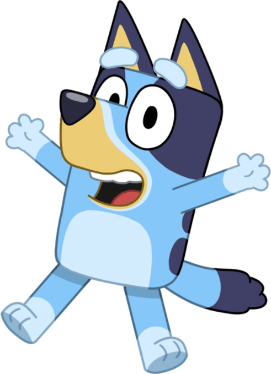 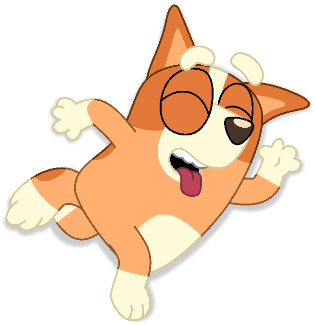 CUMPLE 3
Sábado 15 
de Junio
Hora: 4:00 pm.
En 2920 Bolgnesi
BLV Aurora, IL
No faltes..!!
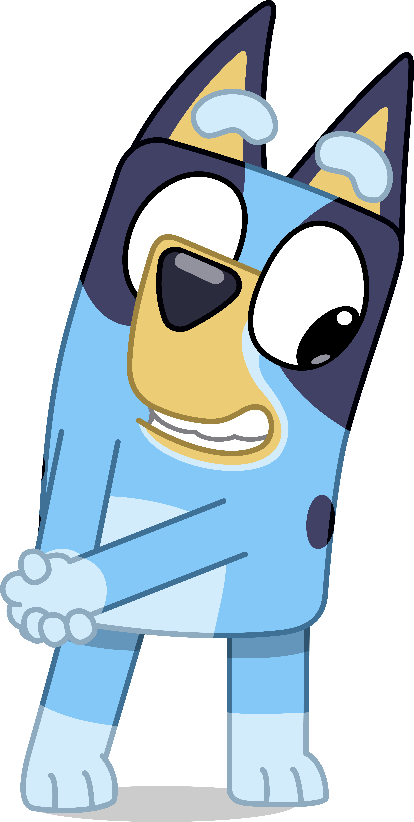 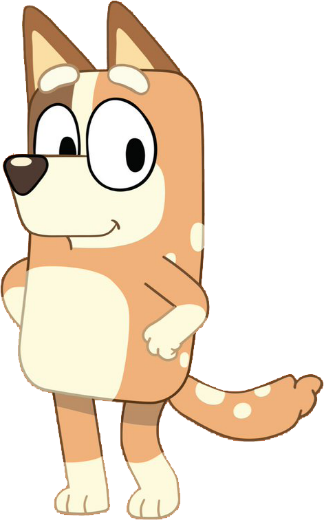 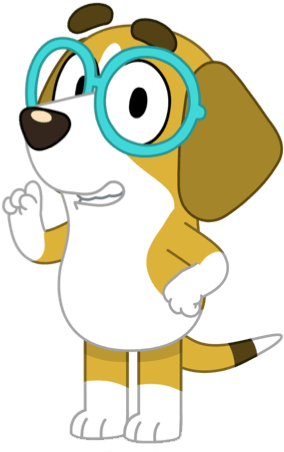 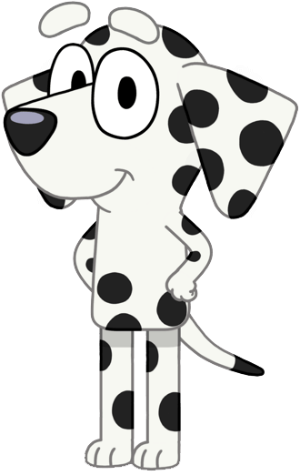 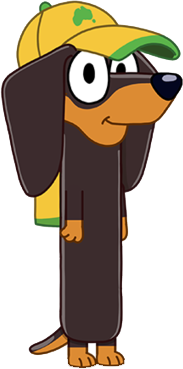 www.megaidea.net